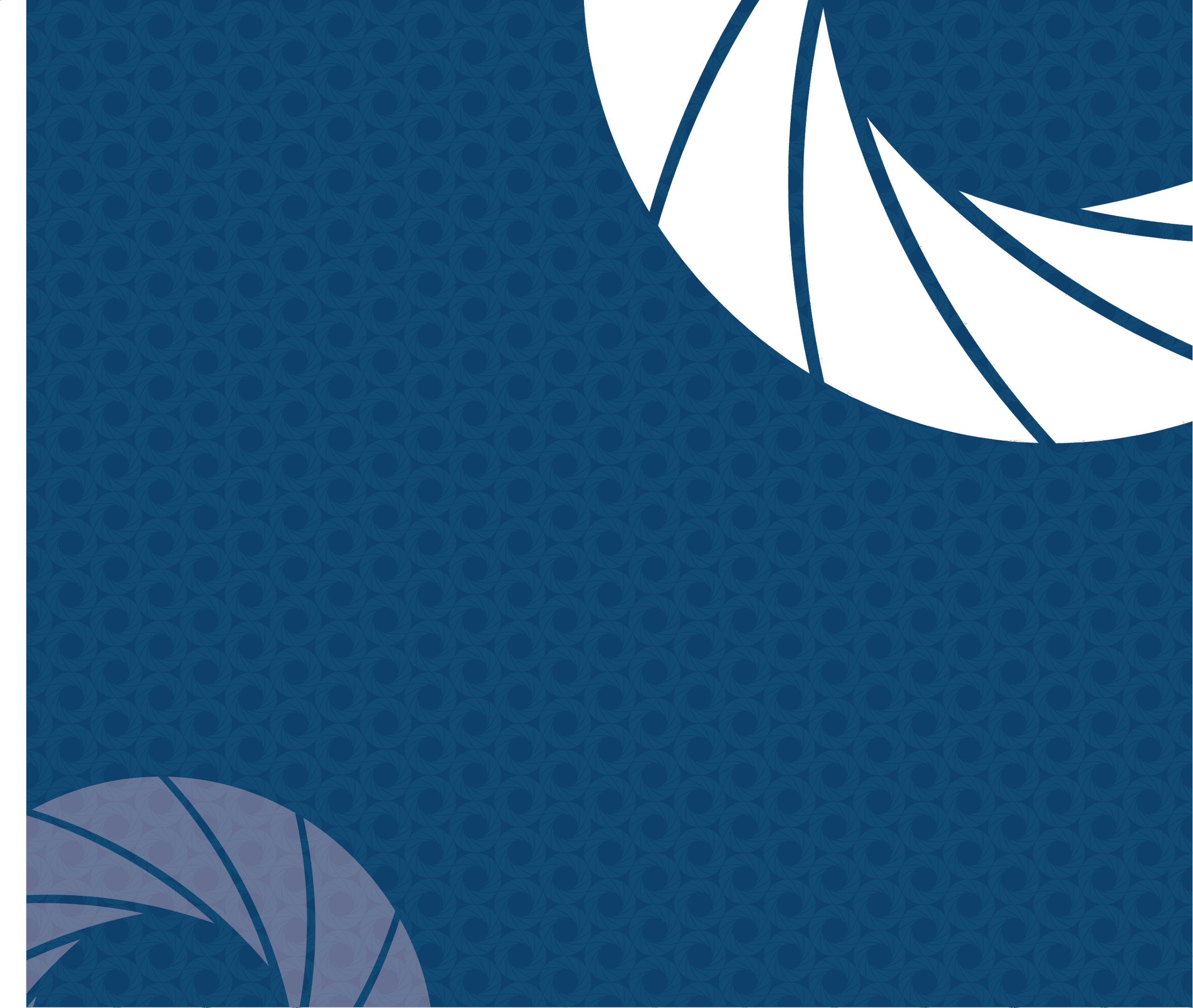 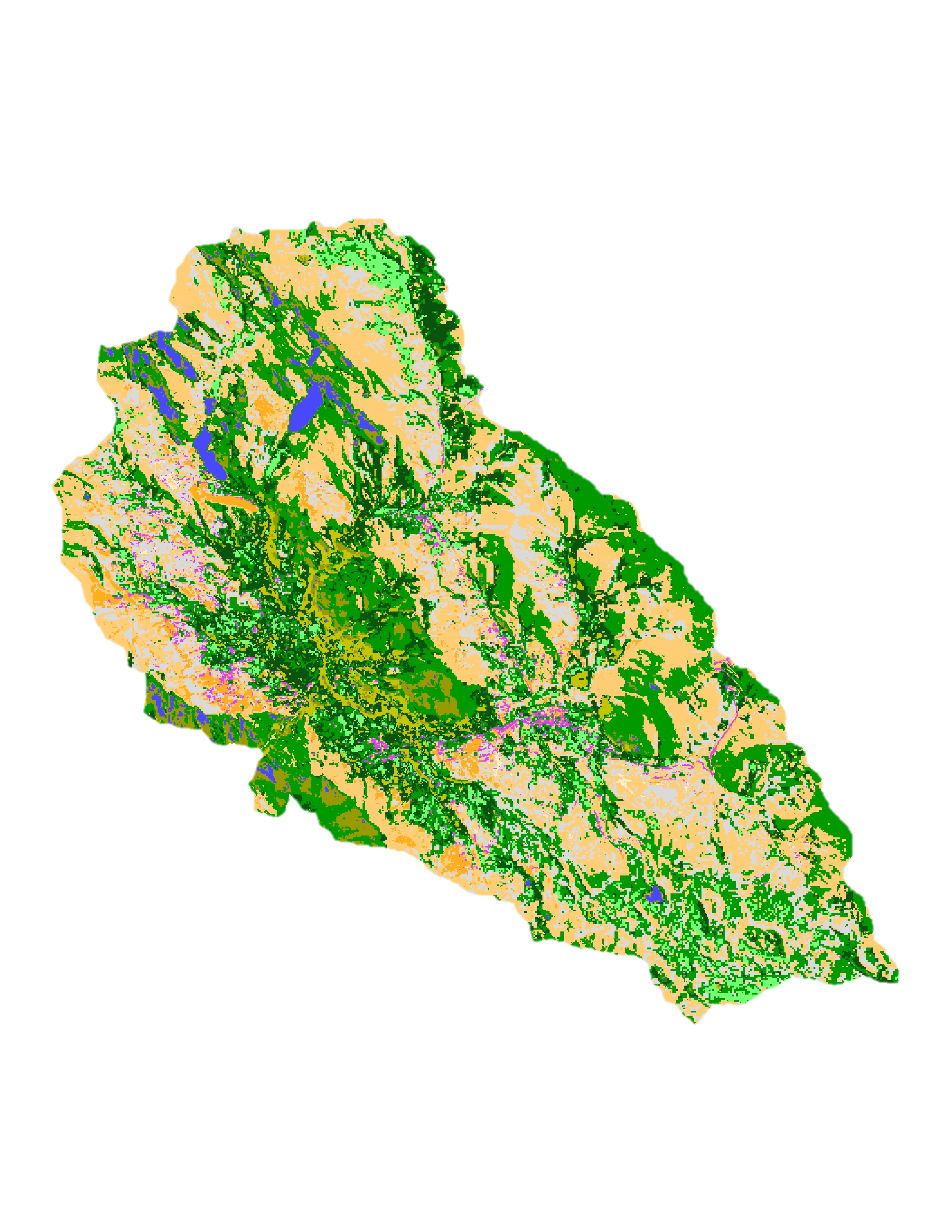 Perú Climate III
Caren Remillard (Project Lead)
Monitoring and Forecasting Shifting Climate and Land Change Impacts in Perú’s
Parque de la Papa for Enhanced Agricultural Management
Shirin Esmaeili
Dorris Scott
Parul Singh
[Speaker Notes: This is a continuation of a Fall 2015 project that started at Langley Research Center and continued throughout two more terms.]
Background
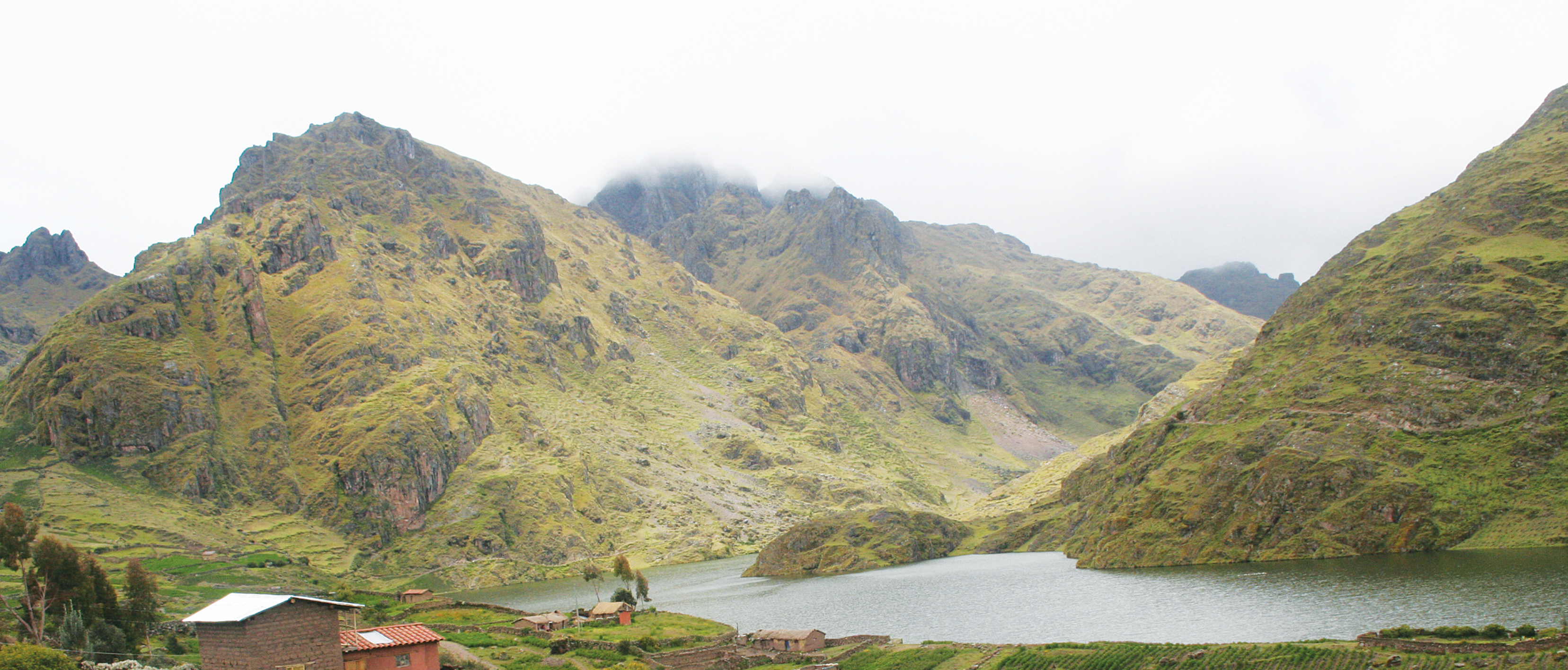 Climate change is increasingly affecting agriculture around the world

Tropical montane areas are particularly vulnerable

The livelihoods of people in these areas are threatened
Image Credit: David Ellis
Image Credit: David Ellis
[Speaker Notes: Shifting precipitation and increase in average global temperature due to climate change is impacting agricultural practices  around the world. The livelihoods of people living in tropical montane regions such as the Andean Highlands, will be especially affected.]
Study Area
Indigenous biocultural heritage area

8,661 ha

3,200-5,000 m above sea level

Study Period: 1973 - 2016
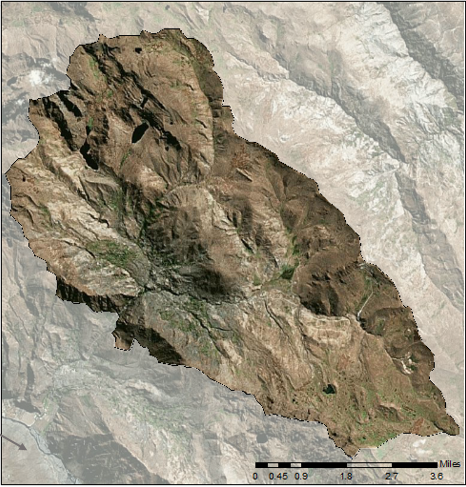 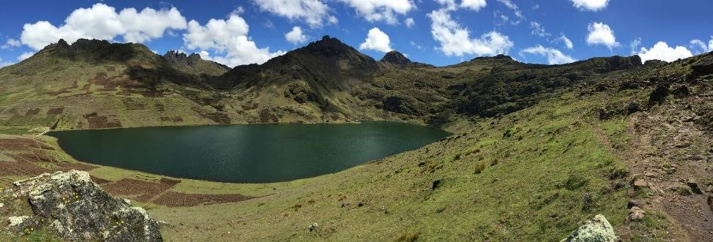 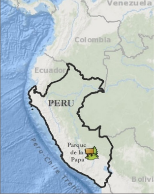 Image Credit: David Ellis
[Speaker Notes: This project was conducted in the Parque de la Papa located in the Cusco region of Southeastern Perú. The Parque de la Papa is an Indigenous Biocultural Heritage Area collectively owned by six local communities belonging to the Quechua people. It is located roughly 25 km away from Cusco, the nearest city, and is 8,661 ha in size ranging from 3,200- 5,000 m above sea level. The indigenous communities consist of some 7,000 people who pursue traditional lifestyles and agricultural cultivation as practiced in the region for centuries…]
Partner Organizations
International Center for Potatoes (CIP)
Association for Nature and Sustainable Development (ANDES)
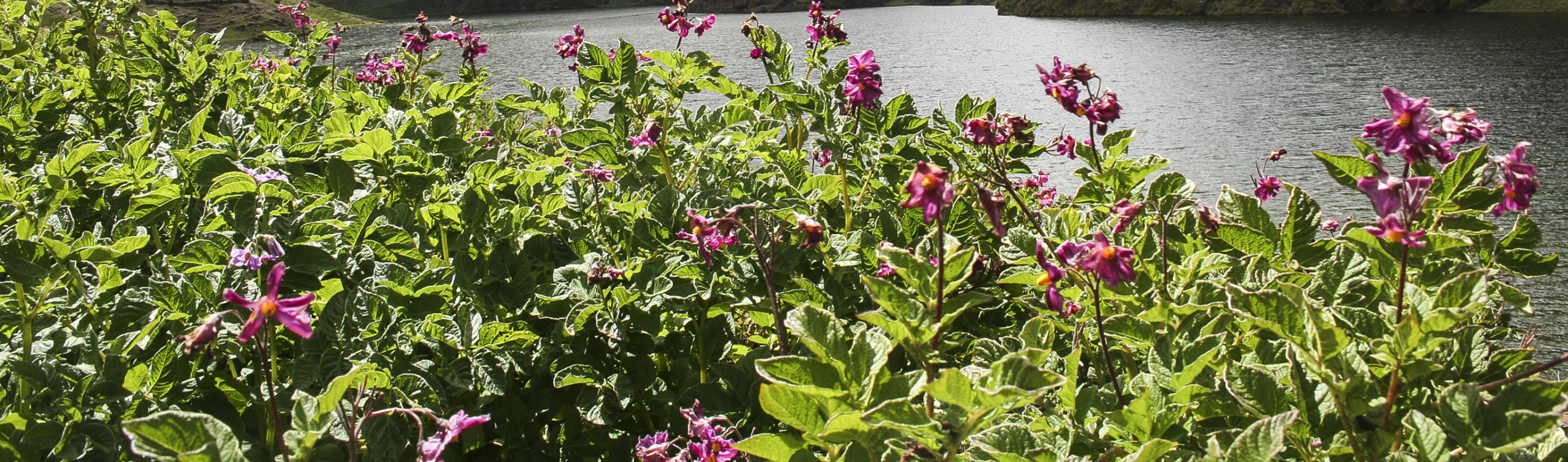 Image Credit: David Ellis
[Speaker Notes: During the course of this project, we collaborated closely with the International Center for Potatoes (CIP) and Association for Nature and Sustainable Development (ANDES).  These two organizations work to assist farmers in maintaining potato biodiversity and their traditional agricultural practices. 
Additionally, they assist the indigenous communities within the Parque de la Papa by helping them translate field data and scientific research into management plans that they can implement.]
Community Concerns
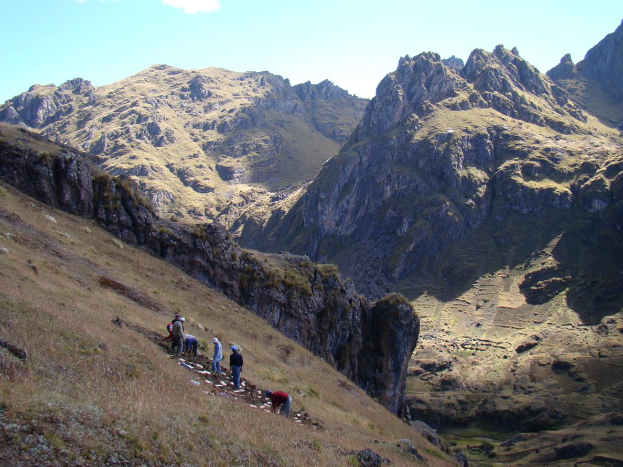 Local farmers have been forced to move potato crops to higher elevations in response to changing temperatures and increased pest survival
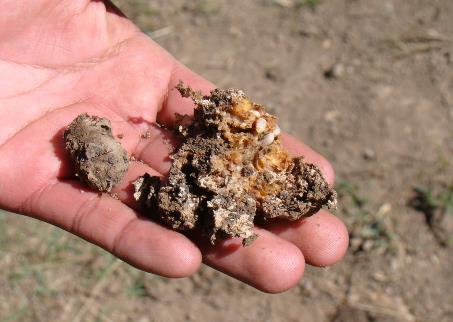 Image Credits: David Ellis
[Speaker Notes: And The main concern is that farmers have moved their potato crops to higher and higher elevations due to shifting precipitation and increase in temperatures,  as well as crop predation by weevils. Because they are determined not to resort to pesticides and to continue traditional farming practices, their way of life is becoming increasingly imperiled. These pests cause irreparable damage to crops as well as surrounding fields.
With respect to climate, potato production must occur during a time period that is both “heat free” and “frost free,” (Haverkort et al. 2013). Risk of frost increases below 3°C, and tuber production decreases at mean temperatures above 22°C (Hijmans et al, 2000). In addition to regulating plant growth, temperature also affects insect growth and development (Jamieson et al., 2002). Warming temperatures may also increase vulnerability of plants to insect damage, especially if water availability is reduced (Jamieson).]
Objectives
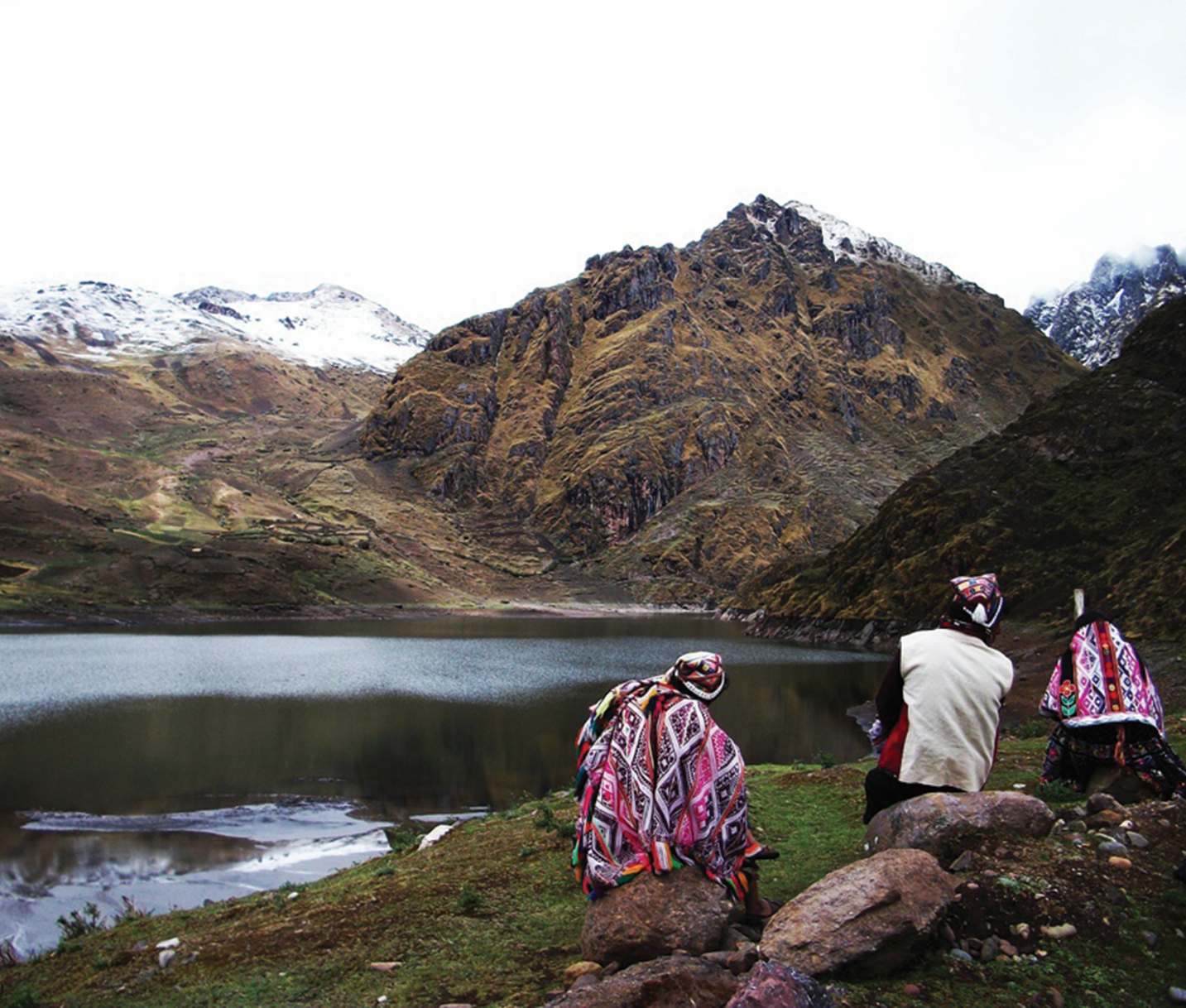 Create a suitability model to identify areas for optimal potato cultivation

Develop a risk assessment model to forecast unsuitable areas for potato cultivation in the future

Enable indigenous communities to continue using traditional agricultural practices
Image Credit: David Ellis
[Speaker Notes: In response to these community concerns, our team decided to focus on 1) Creating a planting suitability model to identify areas for optimal potato cultivation, 2) Develop a risk assessment model to predict unsuitable areas for the future and 3) the overarching goal of the project is to use applied sciences to study land while preserving the traditional agricultural practices of these  communities.]
Methodology
SuitabilityMap
Landsat Image from May, 2 2016
Landsat 8 OLI
Data Acquisition
Climate data
Data Acquisition
Data Acquisition
RiskAssessment
Terra (Aster)
Soil Capacity
[Speaker Notes: Besides these Earth Observations, we acquired historical climate data from NOAA and future data provided by WorldClim to predict areas at risk of becoming unsuitable in 2050.]
Earth Observations
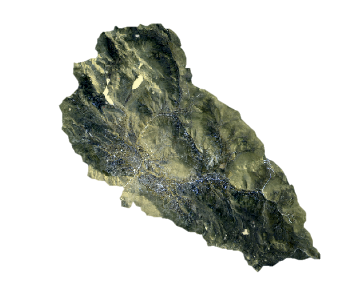 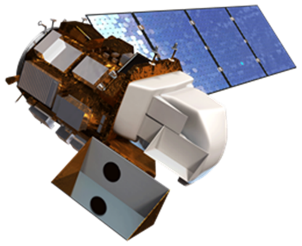 Landsat 8 (OLI TIRS)
Land Cover
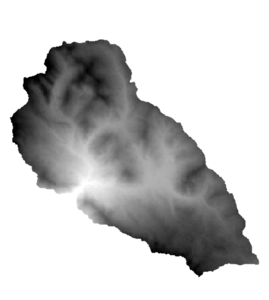 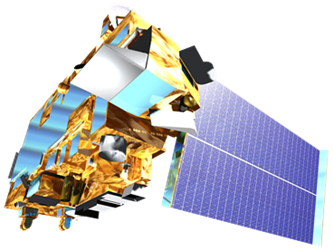 Terra (ASTER)

Slope 
Elevation
[Speaker Notes: Level 1 GeoTIFF imagery for Landsat 8 Operational Land Imager (OLI)  was downloaded from the United States Geological Survey (USGS).  The image was taken on May 2, 2016, just before the harvest time- which reflects maximum vegetation. An ASTER Global Digital Elevation Model was used to determine slope and elevation.]
Atmospheric 
correction
El Niño + Non El Niño years
Calculate monthly averages
Data Processing
Re – project DEM
Digitize soil data
Pansharpen 
and perform 
atmospheric 
correction
Separate by
 El Niño
 and non 
El Niño years
Data Processing
Create weights 
and buffers
based on input
Obtain soil use
 and capacityinformation
Derive slope 
and aspect
[Speaker Notes: All of these data were processed, reclassified, and assigned values based on their biophysical importance. The assignemtn of these mathematical alues were informed by the indigenous communities’ traditional knowledge.]
El Niño Years Average Temperature from 1973-2015 in Parque de la Papa, Peru
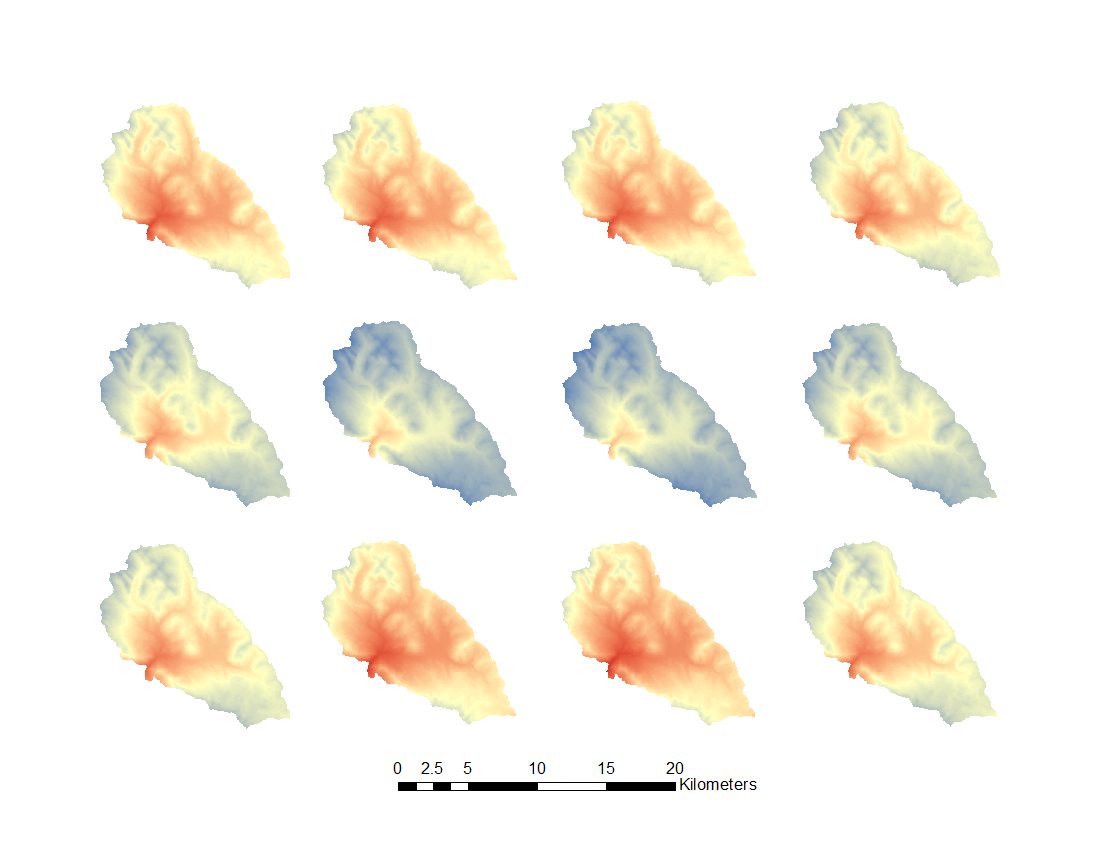 January
February
March
April
May
June
July
August
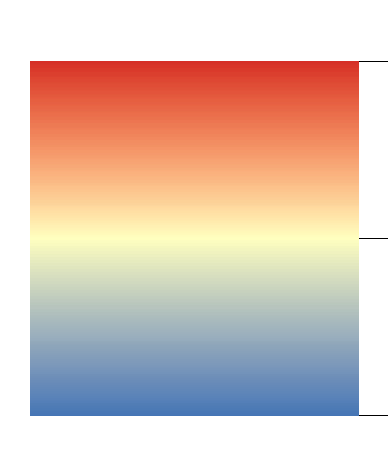 14.4 ° C
October
September
November
December
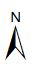 2.2 ° C
[Speaker Notes: We used Environmental lapse rate to project them as rasters. This slide shows the average temperature of El Nino Years from 1973 to 2015. May through September is relatively colder than October through April.]
Non El Niño Years Average Temperature from 1973-2015 in Parque de la Papa, Peru
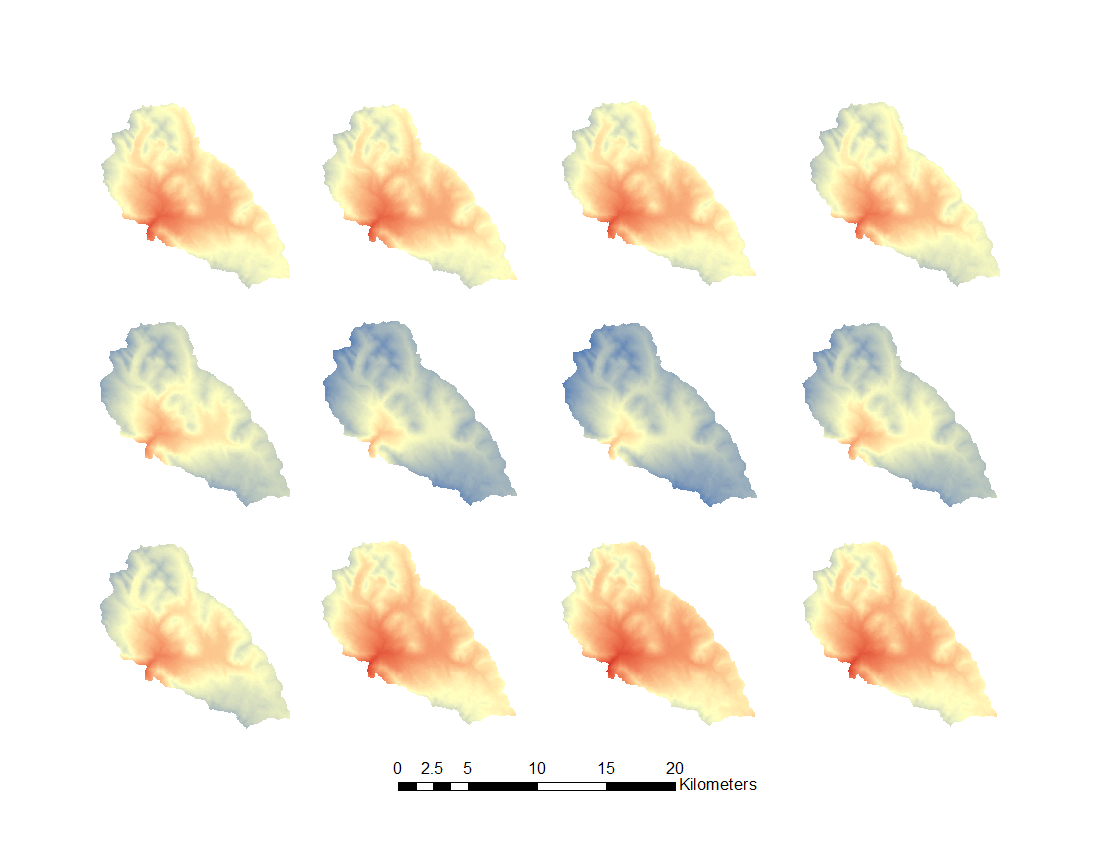 January
February
March
April
May
June
July
August
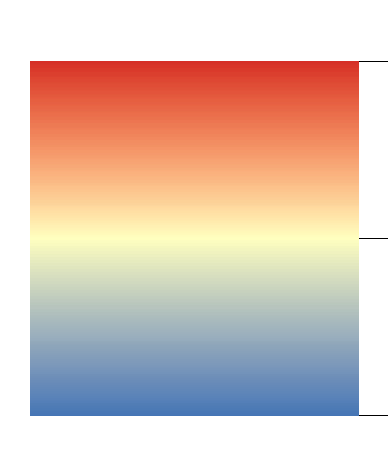 14.4 ° C
October
September
November
December
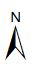 2.2 ° C
[Speaker Notes: This slides shows the average temperature from 1973 – 2015 for non El Nino years.]
[Speaker Notes: Overall the temperature is increasing from 1973 to 2015 for El Nino and non El Nino years as shown in this graph. 2015 shows the highest El Nino year.]
Unsupervised classification
Environmental Lapse Rate
Data 
Analysis
Derive slope + elevation
Soil classification
[Speaker Notes: For Land cover we did unsupervised classification using ISO Data in Envi, We used the Environmental lapse rate equation to get the current climate data, We used the reclassified tool to get the suitable elevation and slope for the potatoes and did a soil classification based on the soil capacity in Parque de la Papa.]
Suitability Map
Data Acquisition
Data Results
Risk Assessment
[Speaker Notes: The remaining information was combined in a model which assigned mathematical values to each  parameter according to its biophysical importance. The resulting model was then used to predict optimal potato growing areas within the Parque de la Papa.]
Suitability Variables
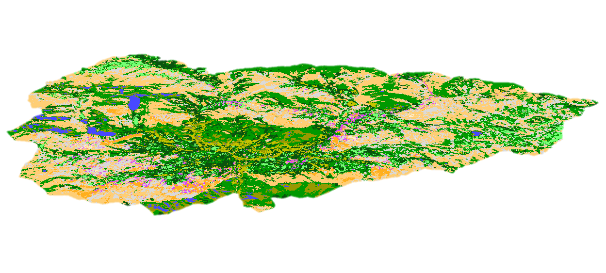 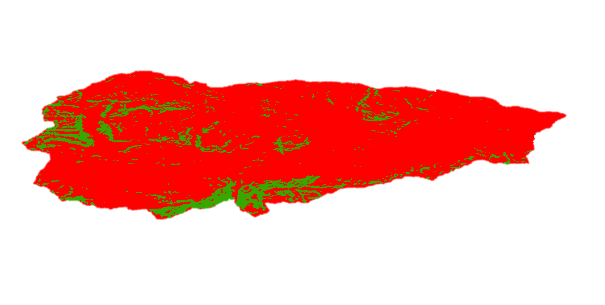 Land Cover
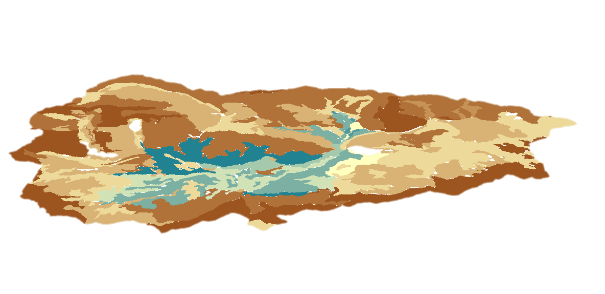 Slope
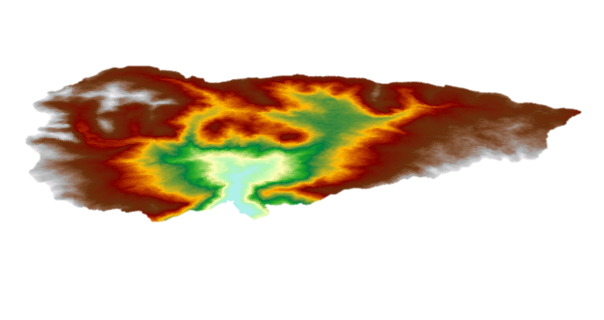 Soil Capacity
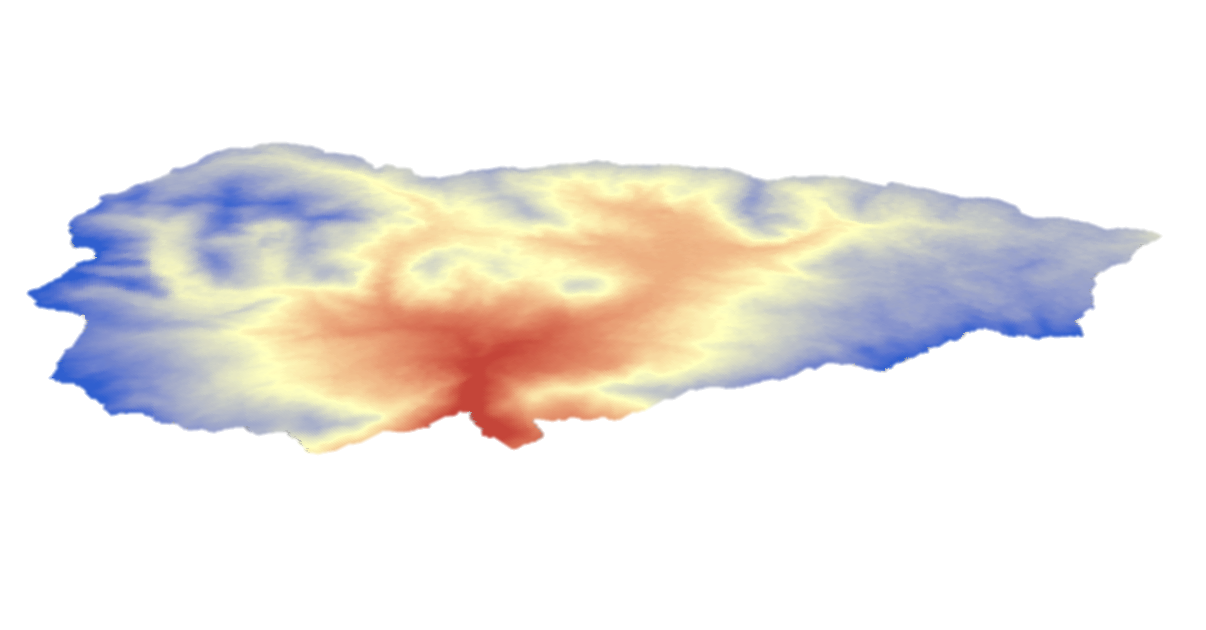 Elevation
Temperature
[Speaker Notes: Here you can see the input layers that were incorporated into our suitability and risk assessment model. 
*All weights given to these were ranked from least suitable to somewhat suitable to most suitable based on ideal environmental requirements for the potato according to local knowledge and research. *]
Risk Variables
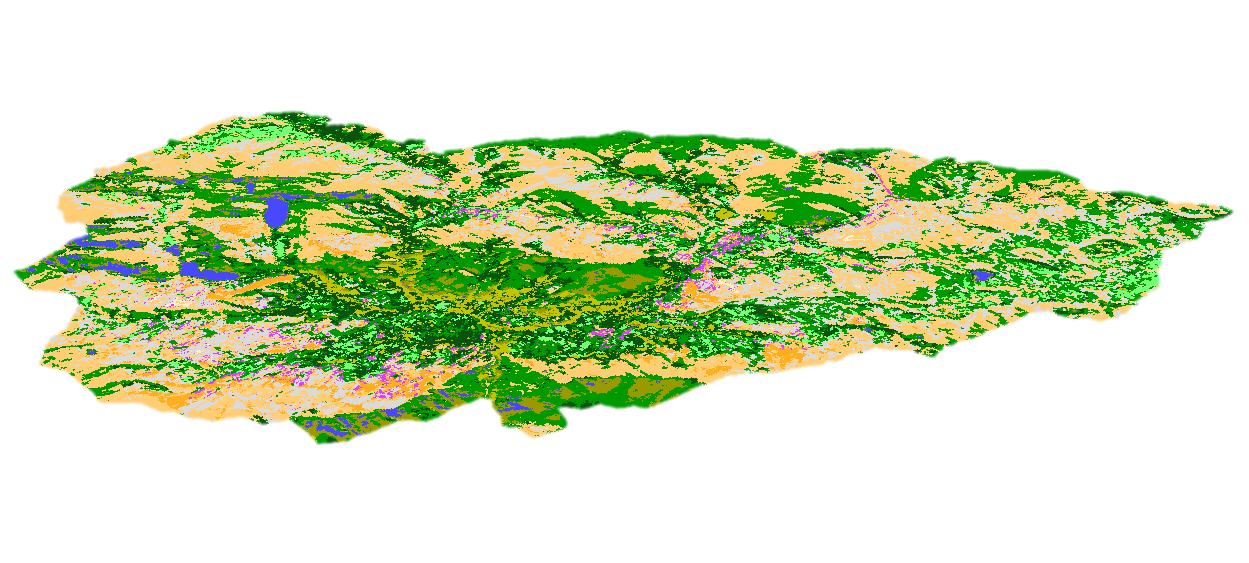 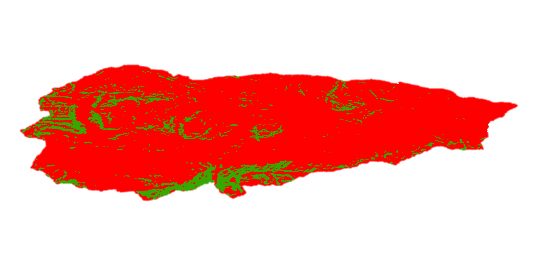 Land Cover
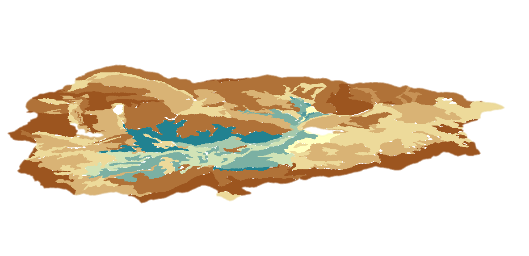 Slope
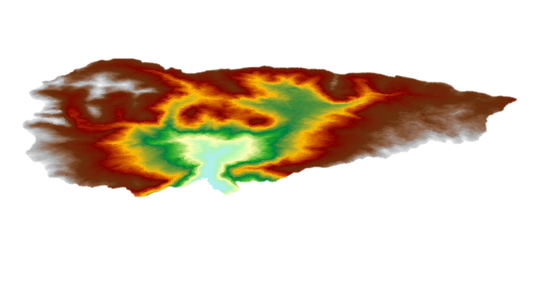 Soil Capacity
Elevation
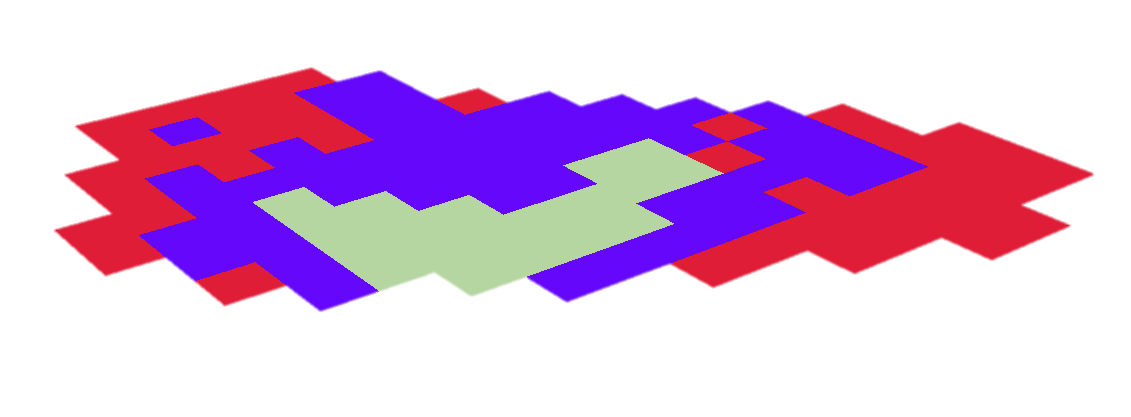 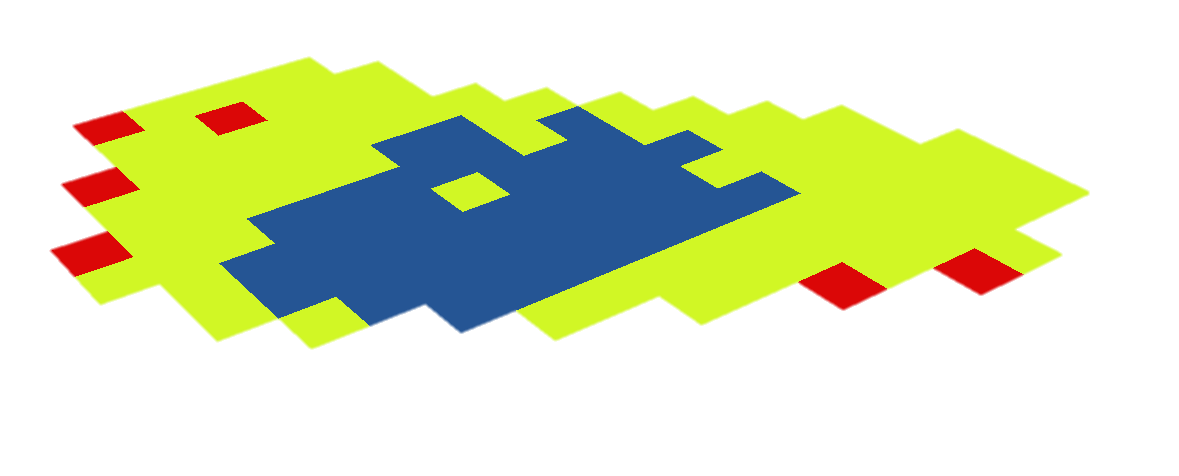 Potato Temperature
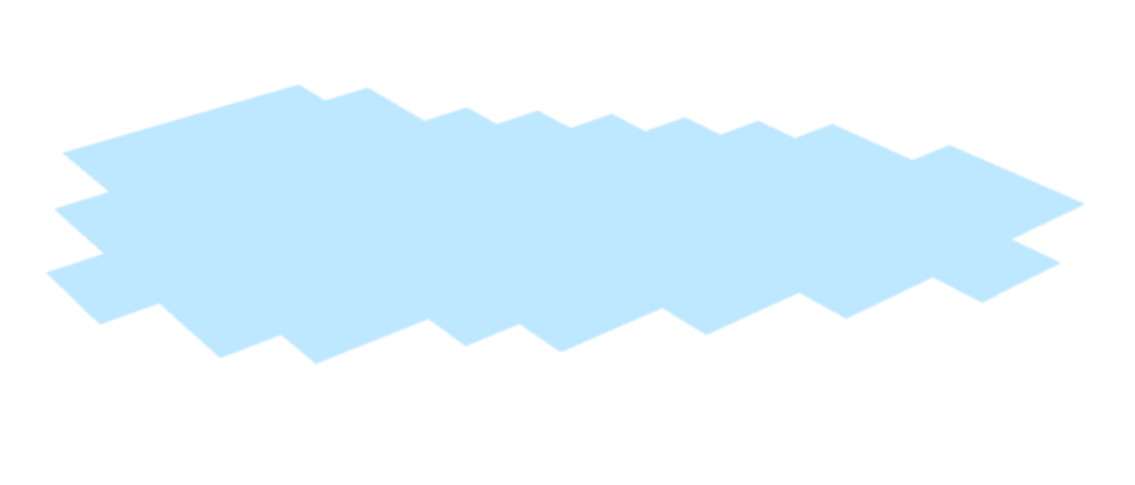 Potato Weevil Temperature
Precipitation
[Speaker Notes: Here you can see the input layers that were incorporated into our suitability and risk assessment model. 
*All weights given to these were ranked from least suitable to somewhat suitable to most suitable based on ideal environmental requirements for the potato according to local knowledge and research. *]
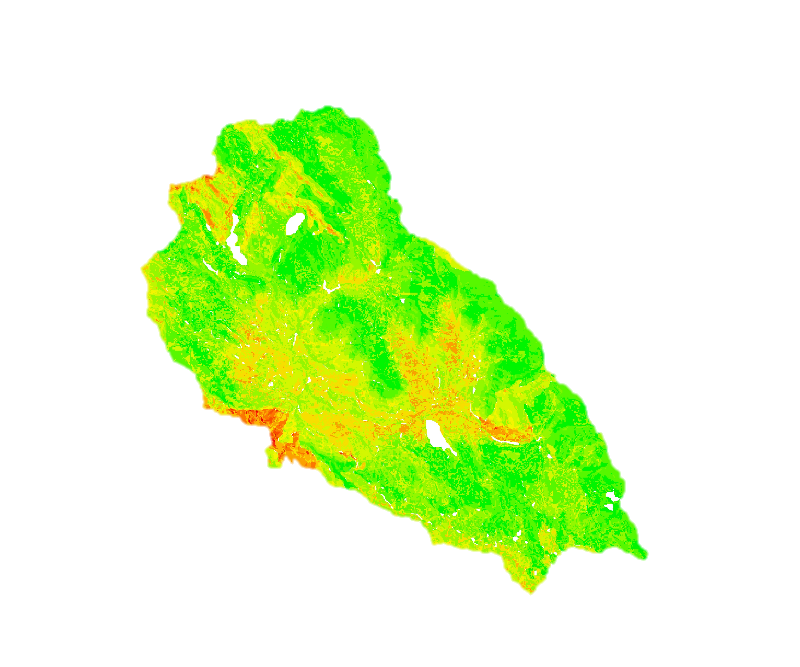 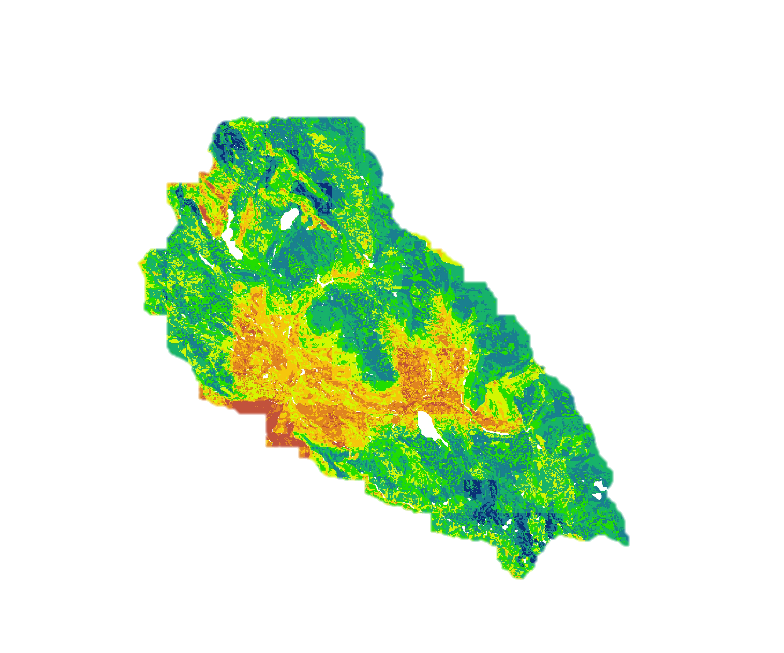 Results
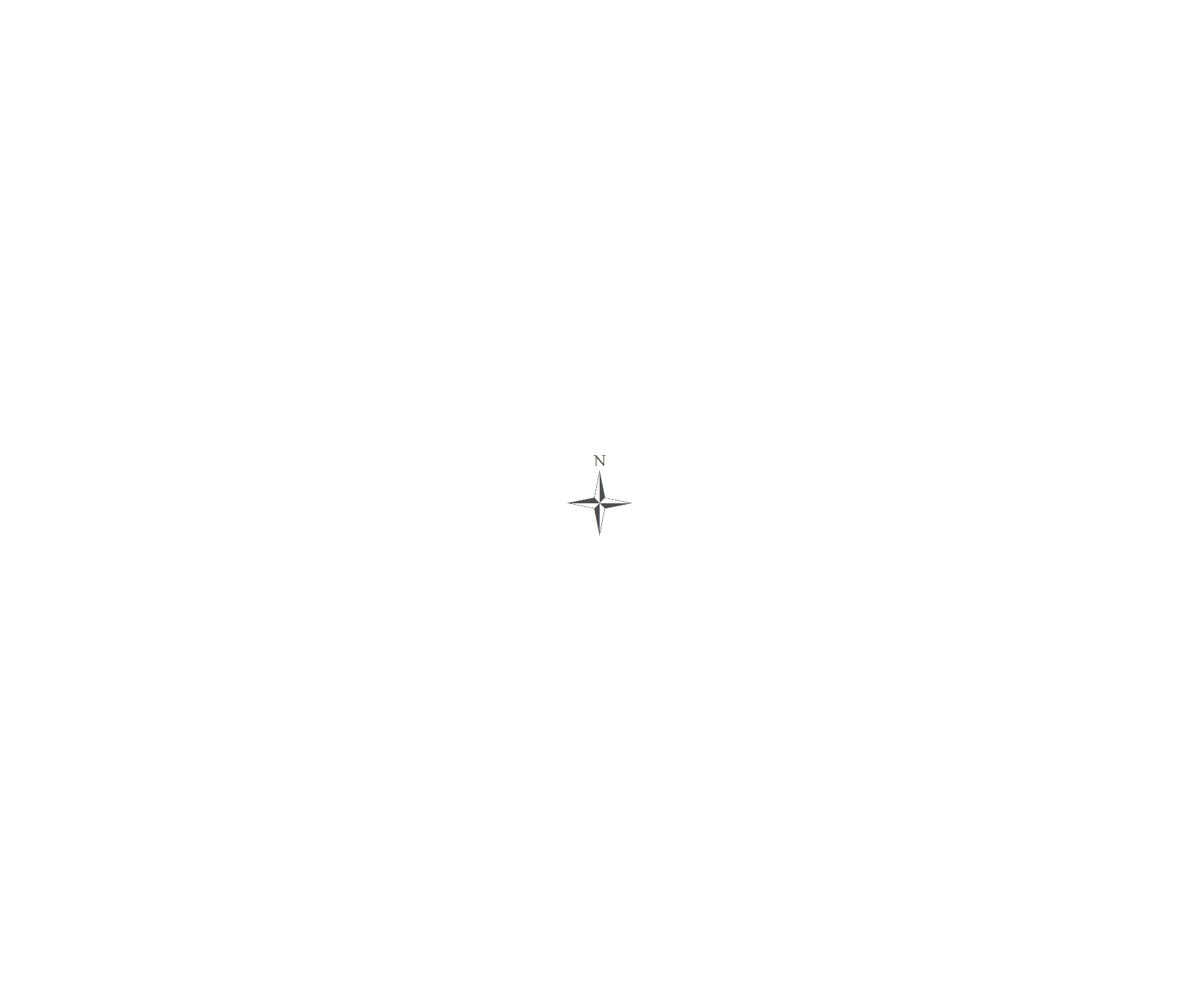 Current Potato Suitability
Future Risk Assessment
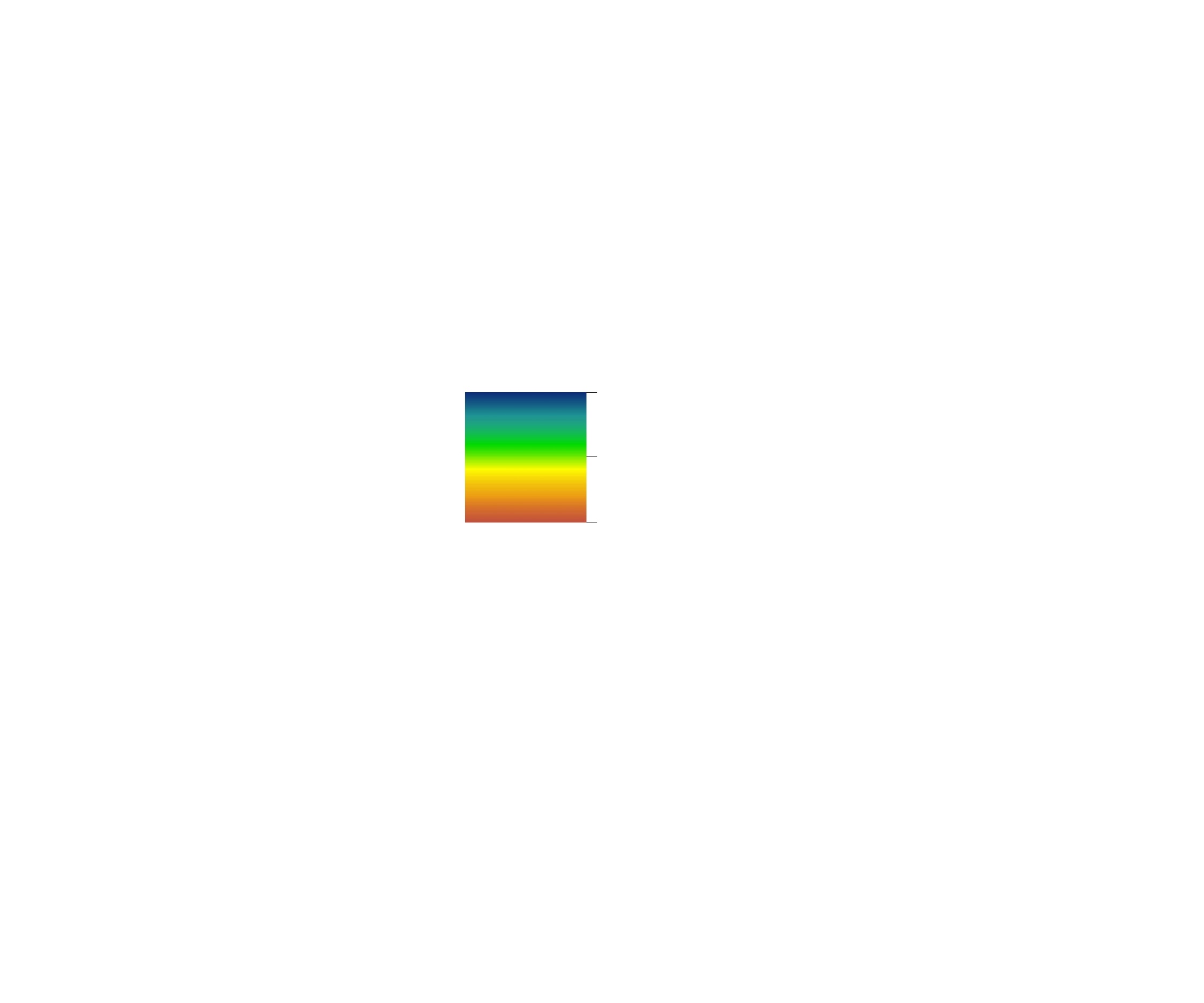 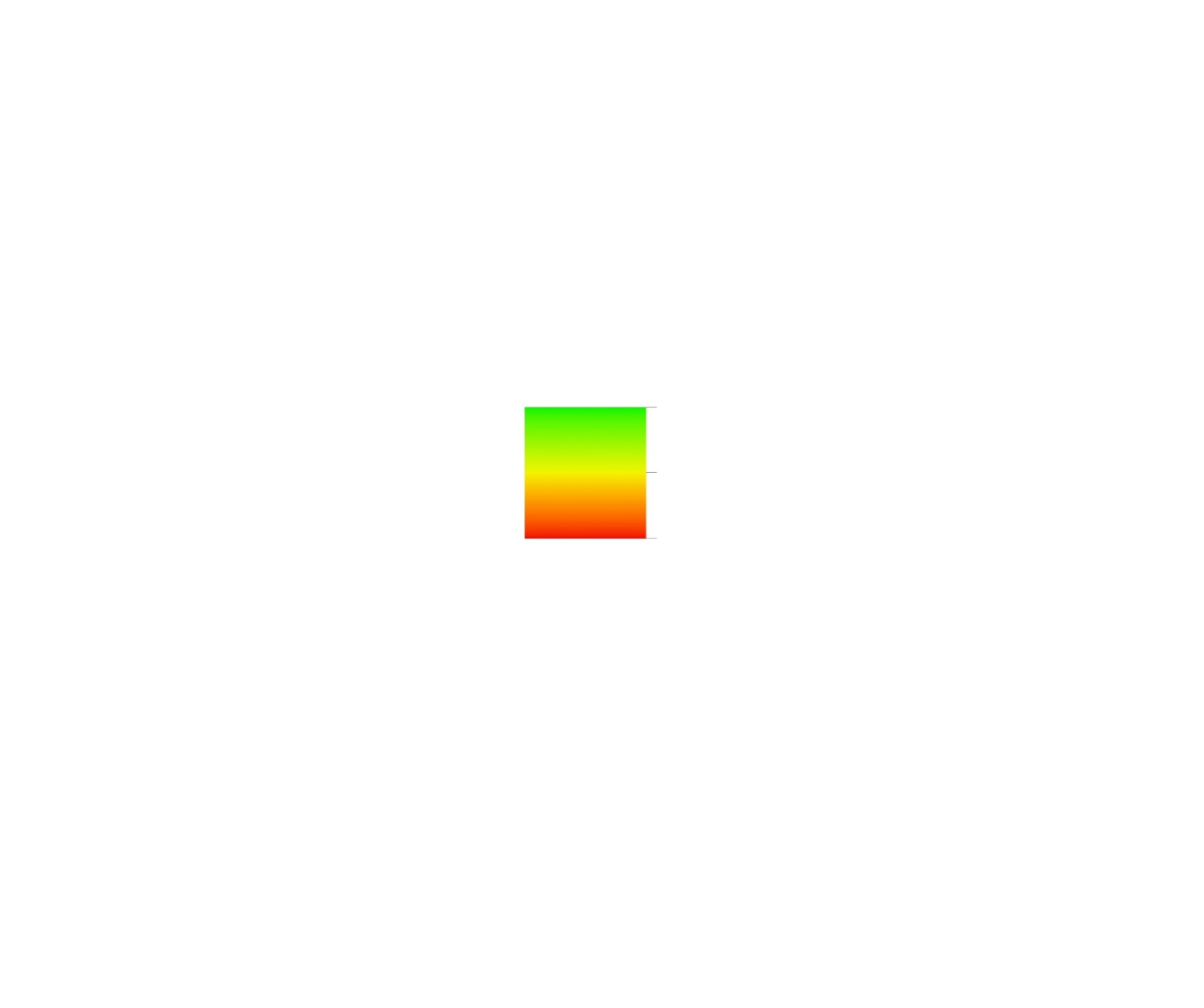 Low Risk



High Risk
High Suitability



Low Suitability
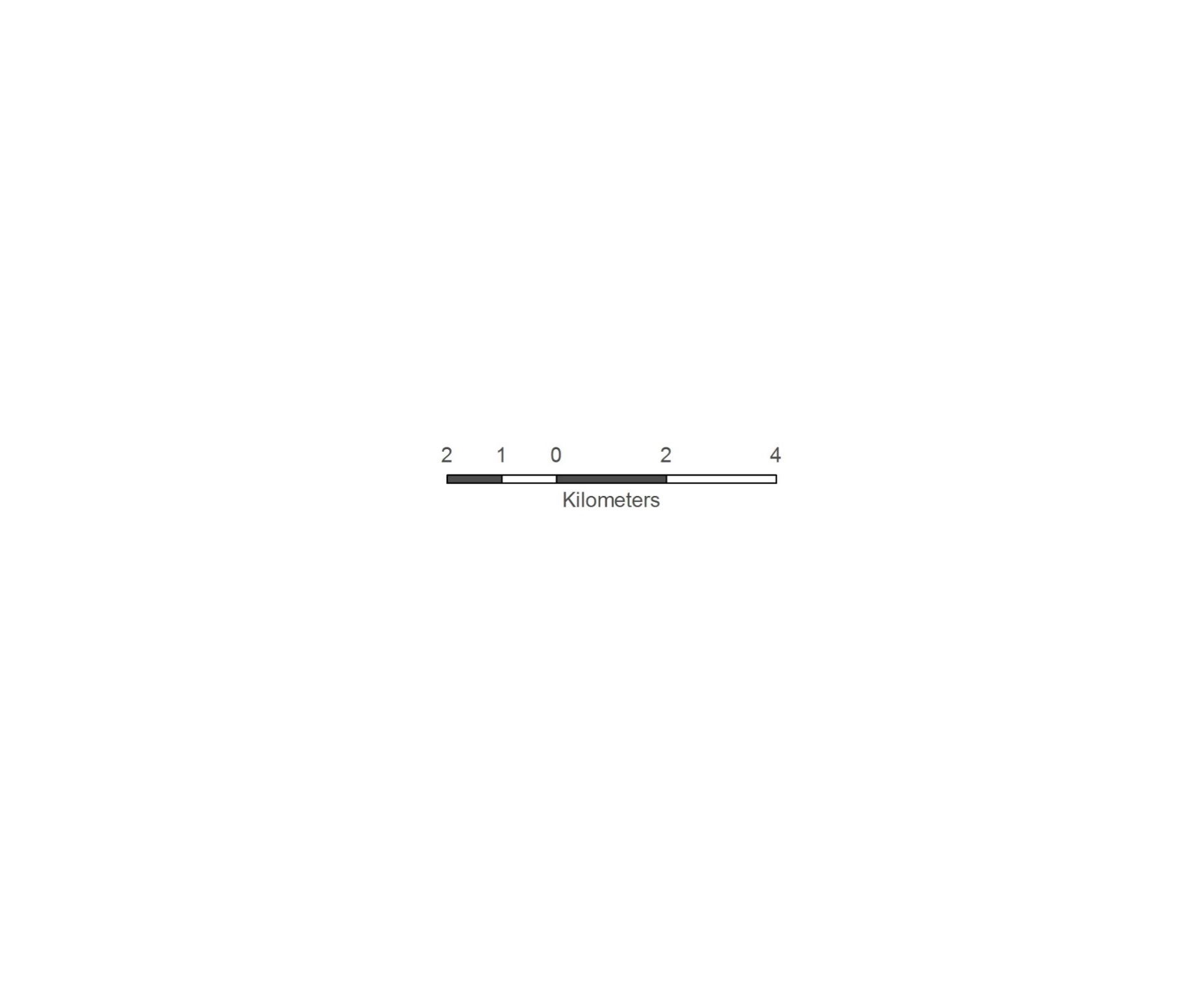 [Speaker Notes: This slide shows our results for current potato suitability and future risk assessment for the month of December. The map on the left shows areas that have higher suitability in green and low suitability in red. The risk assessment on the right suggests that there will be an increase in areas that could be unsuitable based on 2050 climate projections.]
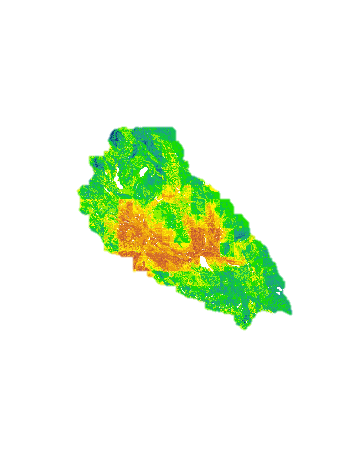 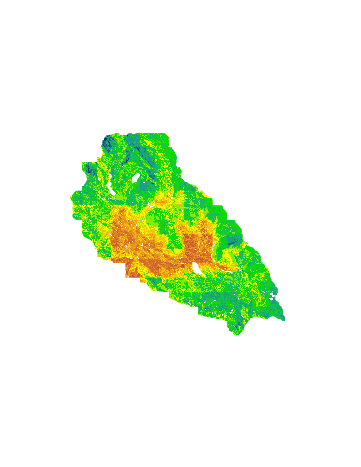 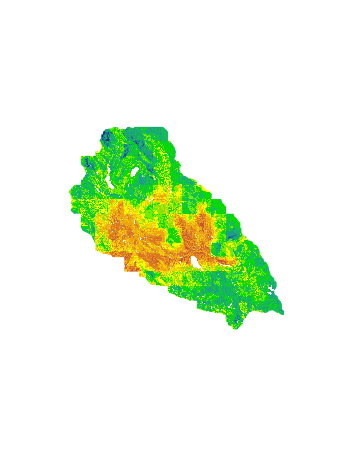 Results – Risk Assessment (2050)
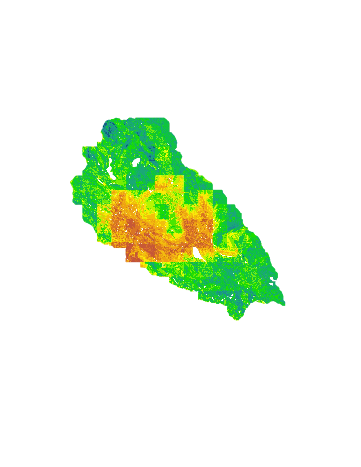 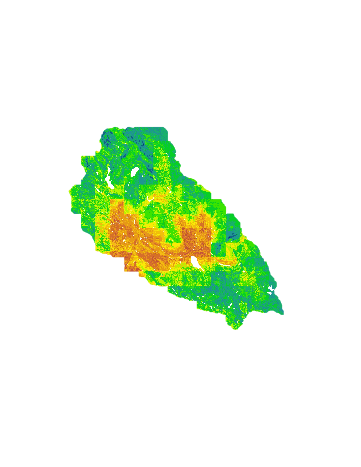 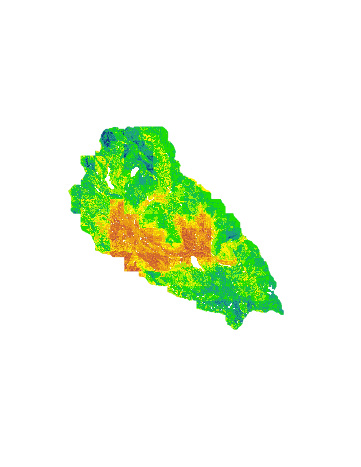 January
December
November
March
April
February
[Speaker Notes: This slide we decided to show the at risk areas during the planting, growing and harvesting months. November and December Is the planting months which tells which areas will be suitable for the potato plants. We chose to show January, Feb, March and April because we wanted to see how the potato weevil has a huge impact on the Potatoes. As these months have higher temperature and precipitation, it is the perfect time for the potato weevil to grow and affect the potatoes.]
Conclusions
NASA satellite data were successfully used to model current and future suitability for potato cultivation 
The potato suitability model incorporated multiple datasets, including  local knowledge, that identified areas of high, moderate, and low suitability 
The future risk assessment model, based on 2050 climate projections,  suggested an increase in areas that reflect low suitability 
 NOAA climate data provided information about temperature trends of El Niño vs non El Niño periods over the past 42 years
The suitability and risk assessment models are flexible and can be adjusted by the user to inform current and future management plans
[Speaker Notes: In conclusion, NASA satellite data was successfully used to model current and future suitability for the Peruvian Potatoes
The future risk assessment model, suggests that there will be an increase in areas at risk of becoming unsuitable for Potatoes in the future
The Suitability and risk assessment model are flexible and can be adjusted by user to inform current and future management plans.]
Errors & Uncertainties
Land cover classification
	Total Accuracy = 65%
	Kappa Coefficient = 64.1% (fair to good)

Future climate projection data from WorldClim - resolution is coarse
Image Credit: David Ellis
[Speaker Notes: The land cover classification was refined and improved, but the total accuracy for the classification was approximately 65% accurate. This was primarily due to pixels in shadow areas mixed up with water.  The future data for the climate and precipitation was so coarse that]
[Speaker Notes: In the error matrix, we saw that the most bare rock pixels were misclassified, which should have belonged to the bare soil class.]
Advisors
Dr. Marguerite Madden, UGA Center for Geospatial Research
Dr. Sergio Bernardes, UGA Center for Geospatial ResearchDr. Kenton Ross, NASA DEVELOP National Program
Partners
Dr. Noelle Barkley, CIPDr. David Ellis, CIP
Rene Gomez, CIPHenry Juarez, CIP
Genesis Abreu, ANDES
Past Contributors
We would also like to acknowledge the contributions of the Perú Climate I & II team: Dajon Begin, Brandon Hays, Kayla McDonald, Rebekke Muench, Kayla McDonald, Benjamin Page, Richard Rose, Adam Salway, Michael Sclater, Sam Weber, Ryan Murphy, Xuan Zhang
[Speaker Notes: We would like to acknowledge our since advisors, project partners and our past contributors. Thank you]